Department  
Of 


Internal Medicine
Department  
Of 


Internal Medicine
Tabriz university of medical sciences
معرفی گروه
اعضا هیات علمی گروه داخلی : 52  نفر  


تعداد دستیاران داخلی  : 98


تعداد دستیار فوق تخصصی :  28
16  نفر استاد      16 نفر دانشیار     20 نفر استادیار
34 نفر  سال اول،23نفر سال دو، 22 نفرسال سه ، 19 نفر سال چهار،
5 نفر ریه ، 5 نفر خون ، 4 نفر کلیه ، 4 نفر گوارش ، 6 نفر غدد ، 4 نفر روماتولوژی
تعداد بخش : 19
تعداد  تخت:  589
تعداد اینترن : 92  ( 23 + 69 ) 
تعداد اکسترن : 118 ( 26 + 92 )
توانمندیهای لازم برای کارورزان  داخلی
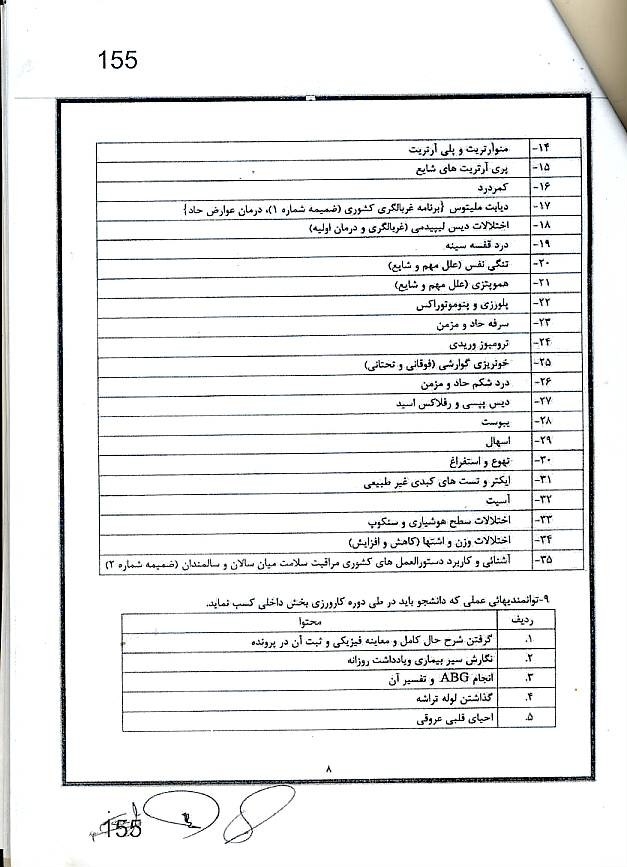 توانمندیهای لازم برای کارآموزان داخلی
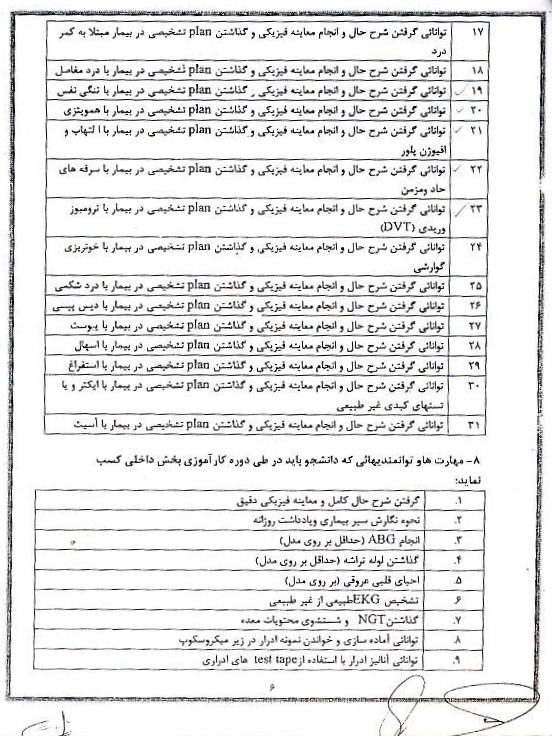 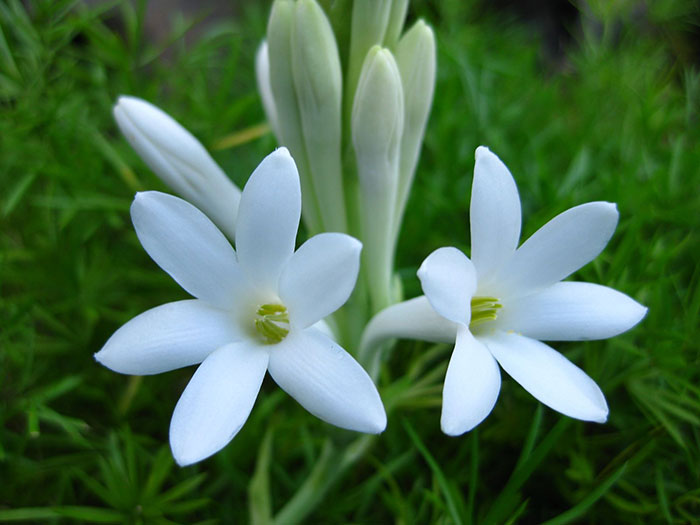